Virtual Power Plants Demonstrations Information webinar
17 December 2018
Matt Armitage – Principal, DER Program
Load shifting
Demand response
Distributed
Energy 
Resources
Distributed Energy Resources
Distributed generation
Distributed storage
Definition: 
Distribution level
resources which
produce electricity or
actively manage
consumer demand
Virtual Power Plants
VPPs in current Australian context = using software to remotely coordinate fleets of batteries and rooftop PV located behind the meter, but may also include DR
Why – VPPs are already here and growing: possibly up to 700 MW by 2022
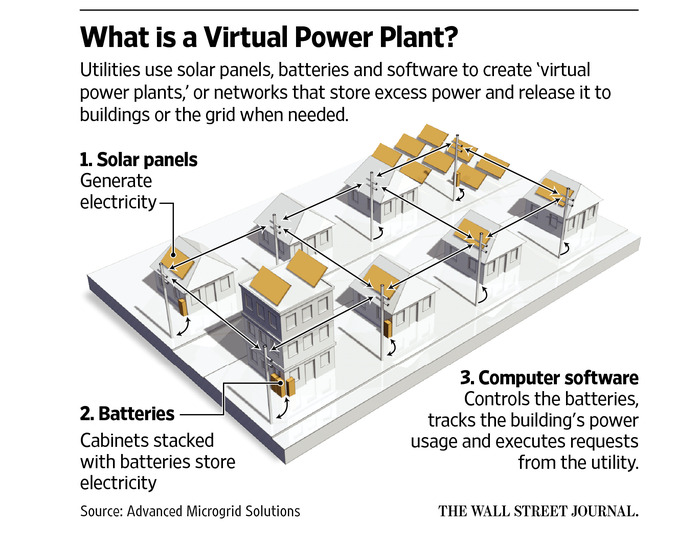 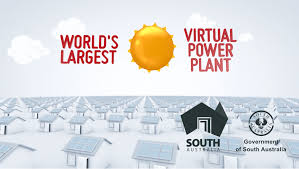 Why: VPP context
VPPs being installed across Australia, largely driven by subsidy schemes incentivising thousands of units
VPPs want to explore commercial feasibility of the ‘value stack’ delivering energy and FCAS from BTM
Projects are planning for small scale deployment initially (~1MW) 2018-19, then scaling up in 2019-20

BUT…
Current regulatory framework does not allow full ‘value stack’ (energy & FCAS)
VPP operations are currently ‘invisible’ to AEMO and VPP growth may present system security risks if appropriate visibility is not implemented
VPP cloud-to-cloud communication and control technology is at cutting edge globally
Teething issues expected in development – must be resolved to be considered ‘proven and reliable’
AEMO keen to observe VPP service reliability under variable voltage conditions
AEMO’s FCAS high speed metering requirements are non-commercial for many BTM applications – a more innovative measurement & verification solution is required to facilitate FCAS delivery from DER
VPP Demonstrations to facilitate operational visibility while VPPs are developing
Enables practical learning on how to integrate VPPs into market frameworks and operational systems
Why: building momentum for DER integration
Finkel: 
“The future grid will be more distributed, but its security and affordability will be strengthened through smarter grids…and new ways of trading”

“AEMC to recommend a mechanism to facilitate demand response in the wholesale energy market”
Vision of the future power system
AEMC RFR: 
“DR aggregators (DRAs) should be recognised on equal footing with generators in the wholesale market”

“Recommends changes to enable consumers to access multiple service providers at a single connection point”
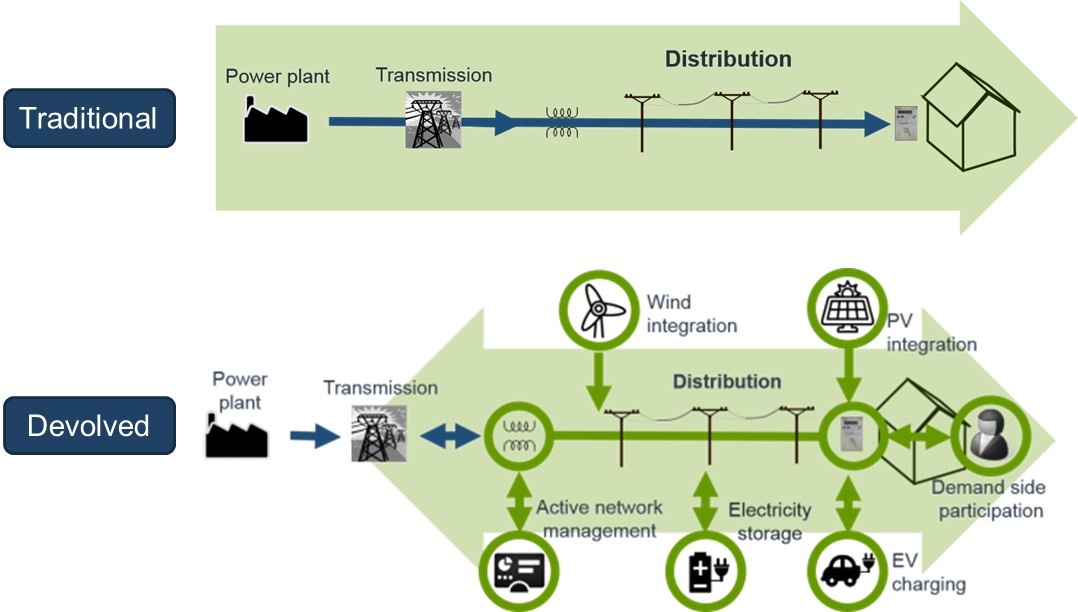 ACCC: 
“A mechanism should be developed for third parties to offer demand response directly into the wholesale market. The mechanism should:
Allow widest range of businesses to offer DR, promoting competition
Not allow retailers to limit ability of customers to engage DRAs
Ensure load and generation responses are valued based on the benefit they provide to the wholesale market
Limit technical requirements that could inhibit uptake, e.g. multiple meters at the customer site.”
Passive
Active
RERT
Joint ARENA-AEMO 
DR RERT Trial
Distributed Energy Integration Program (DEIP) and AEMO DER Program
All resources optimised in real time within technical limits
Wholesale Demand Response rule change proposals
AEMO DER Program
Integrating DER to maximise consumer value
DERWorkstream
Pilots
Customer 
Data
Market
Standards
Operations
Communication & Education
To better understandoperational challenges and DER capabilities to inform operationalprocesses and tools.

Better operational tools to operate in high DER world
Where appropriate,a nationally consistentapproach to DERconnections anddevelop DERtechnical standards.
Integrate DER into energy,ancillary and reserve markets.
Market arrangements recognise new models, including third-party/aggregator concepts.
Evolve market arrangements to a distributed market model.
Network regulation & pricing facilitate DER and better customer service offerings.
Visibility of DER foroperational, forecasting,planning, and market(incl settlement) functions.
Consumer and third party access to data and services to enable better service offerings/choice for consumers
Workstreamobjectives
Use pilots to inform change – partner with key stakeholders to inform operational and market design requirements
Industry-wide collaboration (domestic and international) to deliver outcomes for consumers
Broader market evolution
Enablers
Digitalisation (including cyber security)
Distributed Energy Integration Program (DEIP)
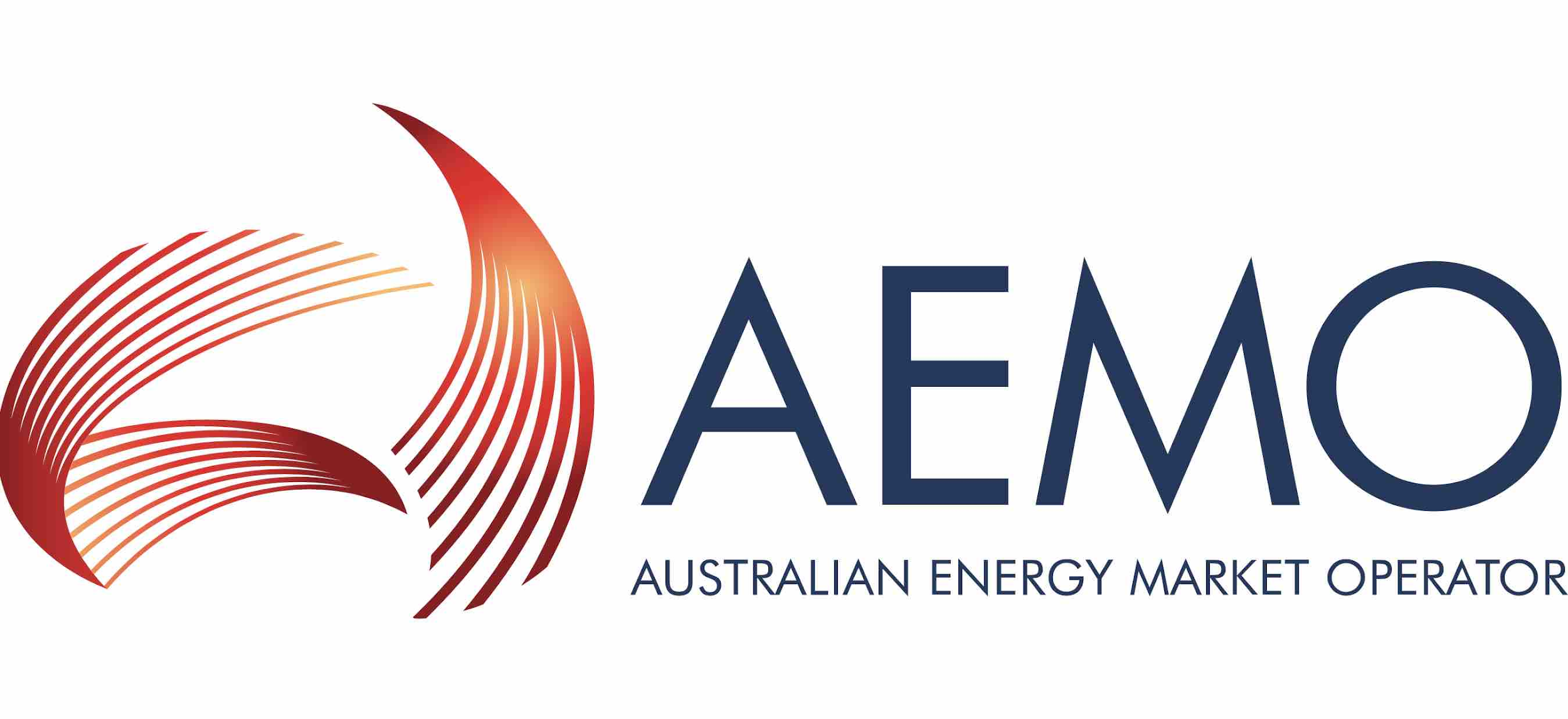 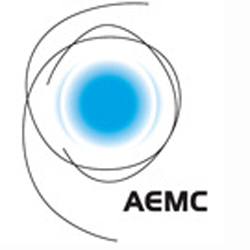 DEIP purpose: Collaborate to maximise the value of customers’ Distributed Energy Resources to the Australian energy system for the benefit of all energy users.
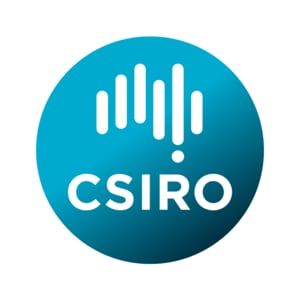 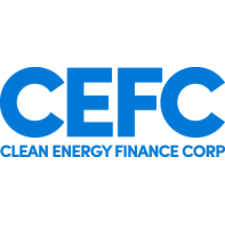 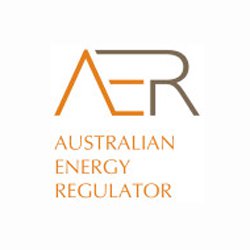 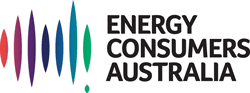 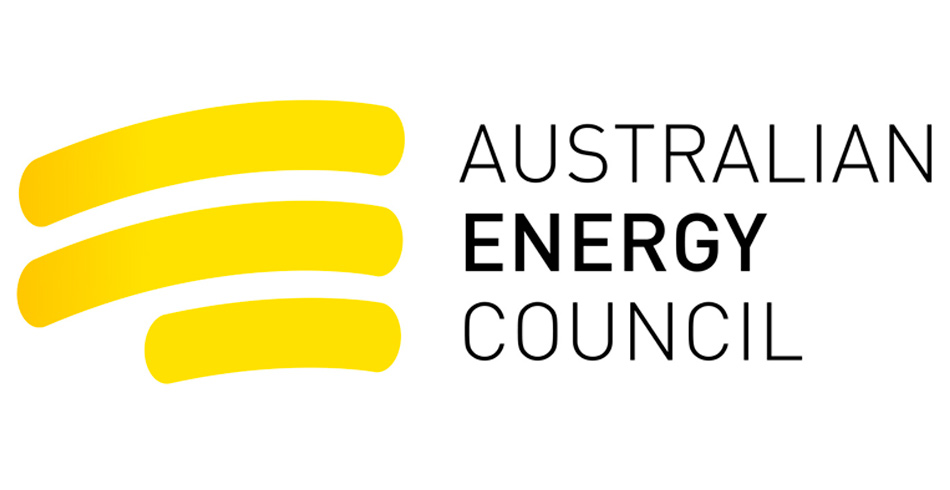 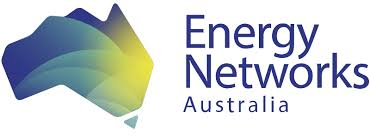 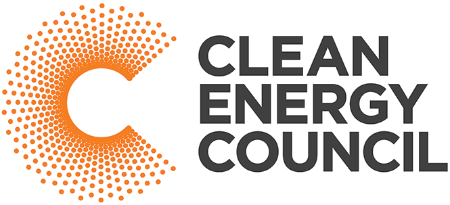 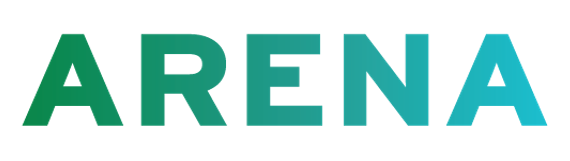 [Speaker Notes: How do we use the DEIP to design and execute trials, and obtain appropriate funding]
VPP Demonstrations objectives
Primary objective = allow VPPs to deliver energy & FCAS, obtain operational visibility, use learnings to inform changes to regulatory and operational frameworks
Allow participants to demonstrate basic control and orchestration capability for VPPs providing energy and FCAS

Develop systems to deliver operational visibility of VPPs to new AEMO API
To understand impact on power system security and interactions with the market.

Assess current regulatory arrangements affecting participation of VPPs 
Inform new or amended arrangements where appropriate
Assess AEMO’s draft DER Contingency FCAS Specification
Three models for VPP Demonstrations participation
VPP operator as MASP
Retailer engages with VPP operator
Retailer is also the VPP operator
Services: Energy and FCAS
Services: Energy and FCAS
Services: FCAS only
AEMO
AEMO
AEMO
Submit operational data
Submit operational data
Submit operational data
Meter data (via MDP)
Meter data (via MDP)
Retailer
(FRMP)
VPP operator
Retailer
(FRMP and VPP operator)
VPP operator as MASP (allow generation as negative load)
Commercial agreement
Financially Responsible Market Participant
Market Ancillary Services Provider
FRMP =
MASP =
Data requirements
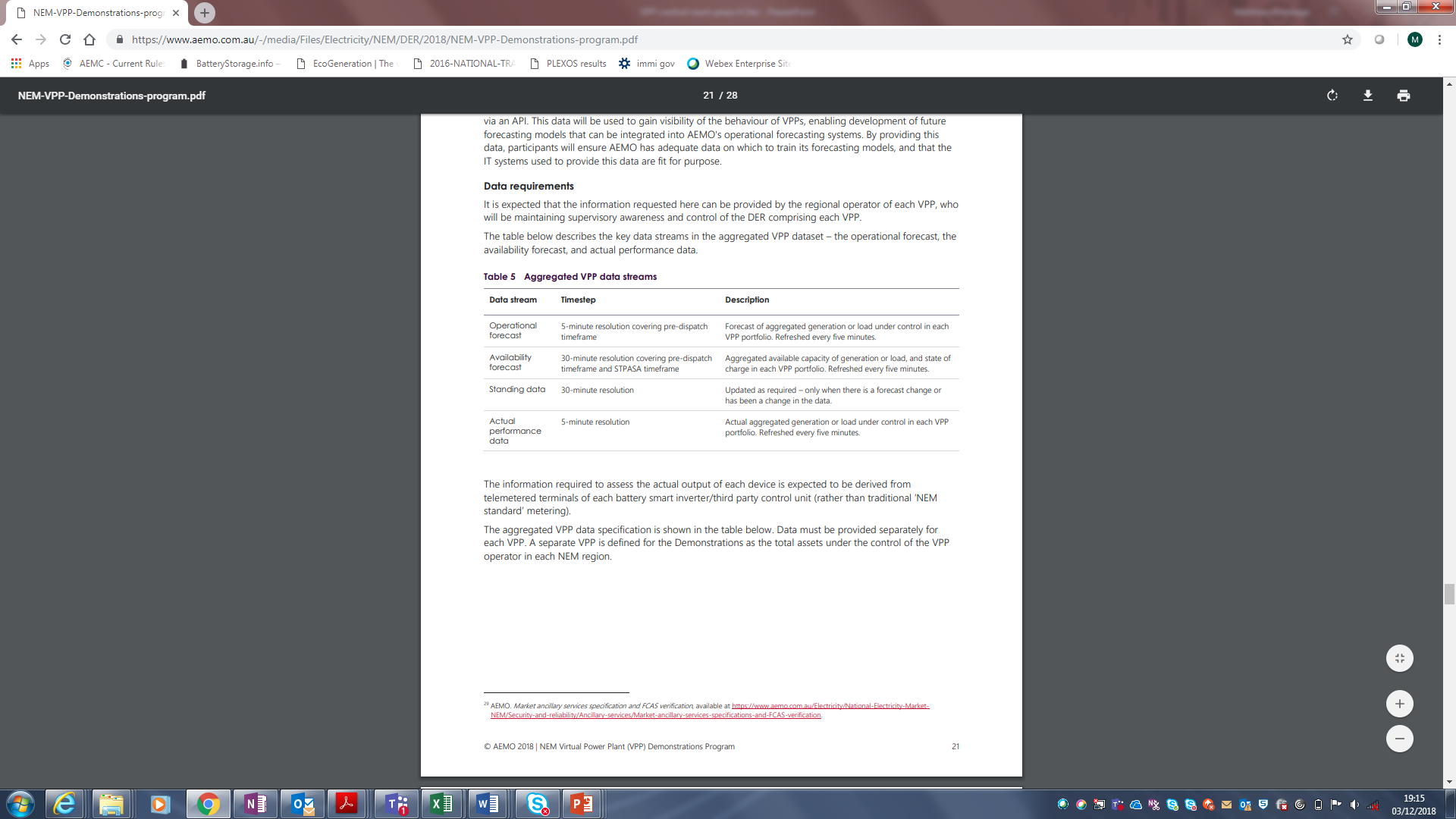 Aggregated VPP data set
For Operational Forecasting group
To inform what ‘near real time’ data is required in future to manage supply-demand balance
Device level data set
Multiple purposes
To inform:
Long term forecasting models
Load models
Assessment of current NER/operational procedures
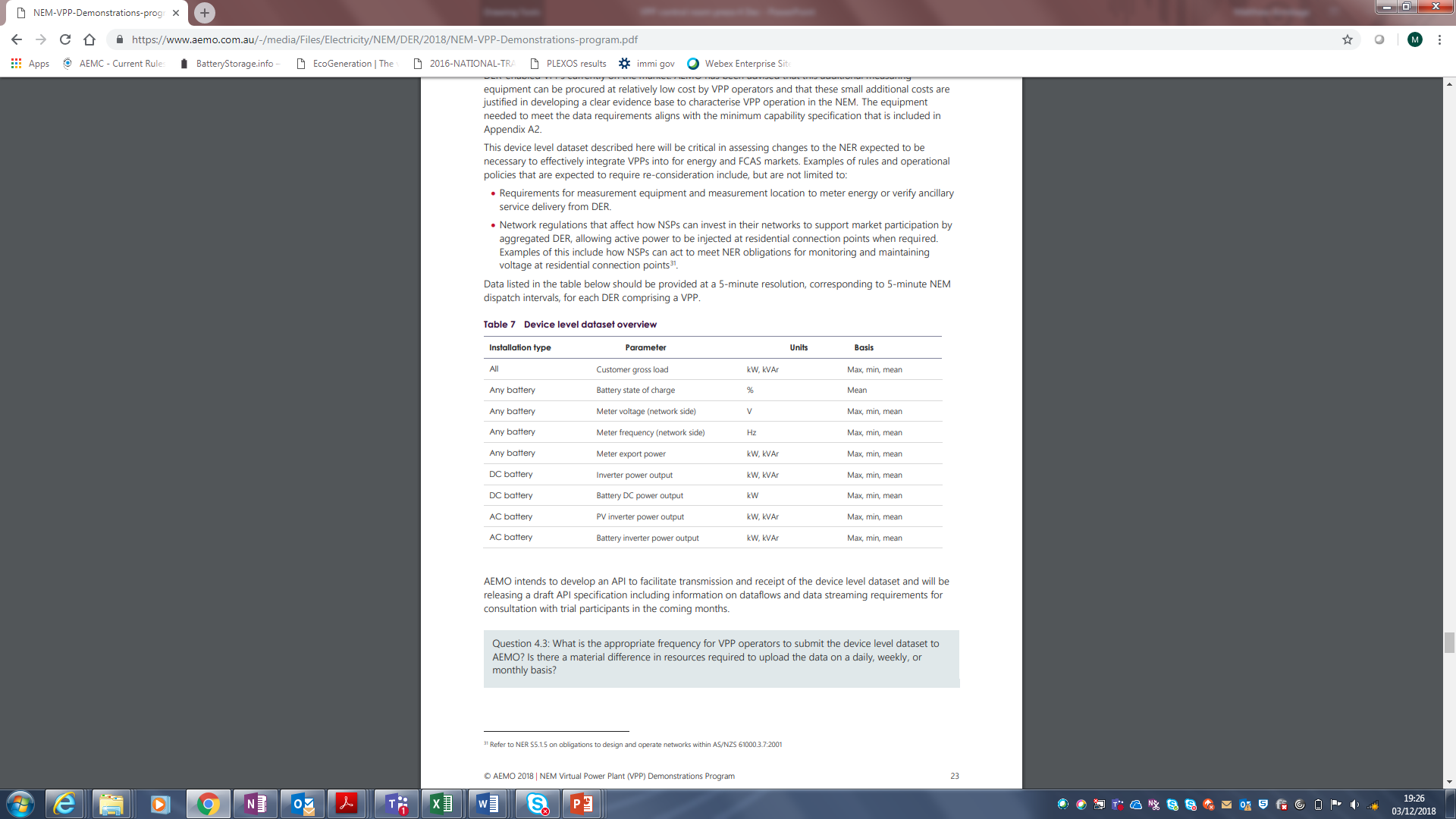 Not necessarily indicative of on-going data requirements
Need to find balance between cost-benefits for VPP Demonstrations
Data transfer via new API – separate consultation
Linkages with other API projects
Next steps
Consultation closes on 21 December
Send to DERProgram@aemo.com.au
Intend to publish submissions – identify anything to be kept confidential

Q1 2019
Digest feedback to develop Terms of Reference for participation 
Use focus group to develop and refine API specification
Build systems to facilitate VPP Demonstrations

Q2 2019
Begin enrolment process and start the demonstrations